КАРТА ГРАДОСТРОИТЕЛЬНОГО ЗОНИРОВАНИЯ ТЕРРИТОРИИ
ЮРЬЕВСКОГО СЕЛЬСКОГО ПОСЕЛЕНИЯ КОТЕЛЬНИЧСКОГО РАЙОНА КИРОВСКОЙ ОБЛАСТИ
М1:20000
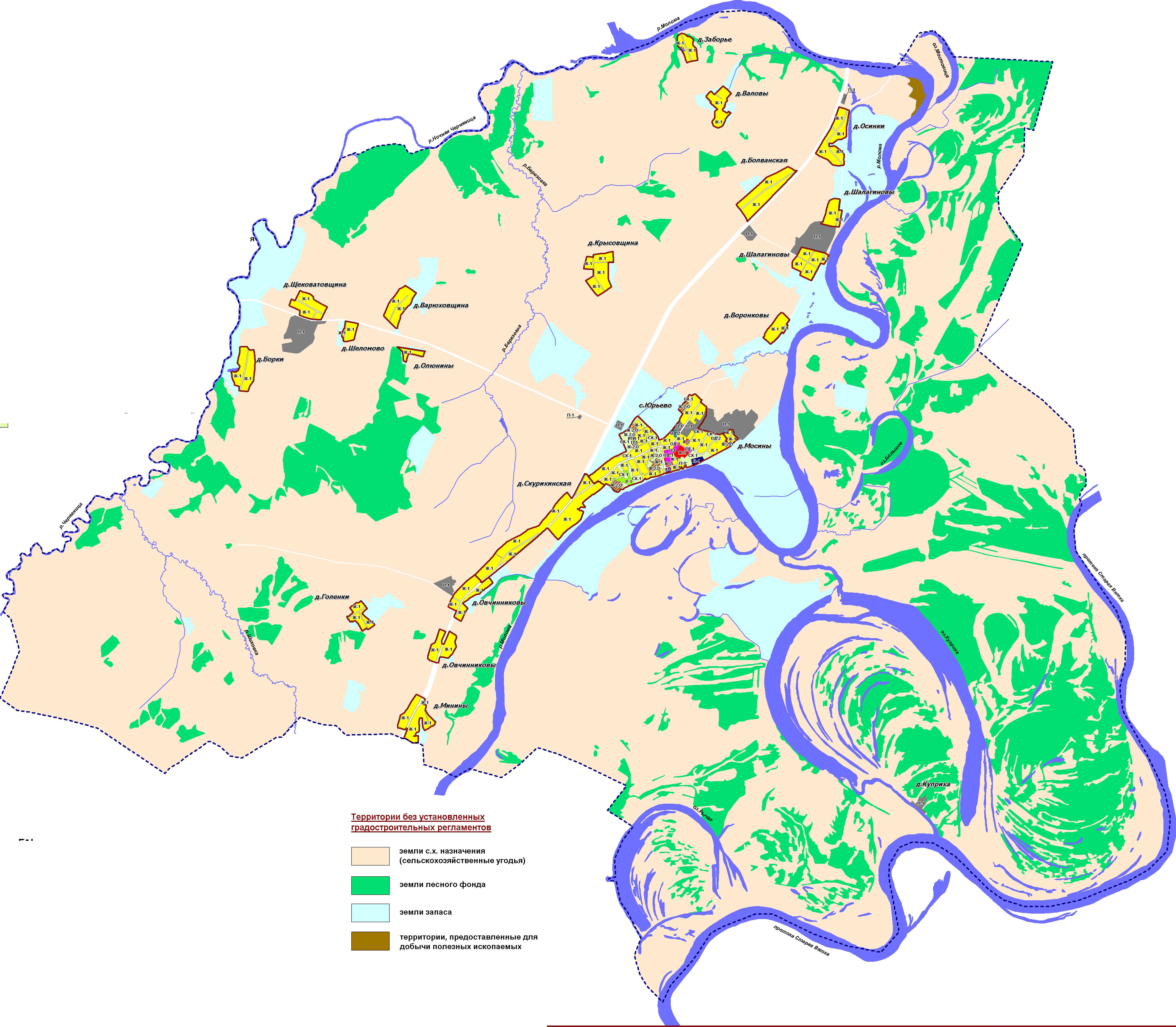 Условные обозначения
Территориальные зоны
Жилые зоны
зона индивидуальной жилои застройки и блокированной жилой застройки усадебного типа
зона многоквартирных жилых домов высотой 2-3 этажа (отдельно стоящих или секционных)
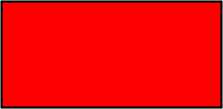 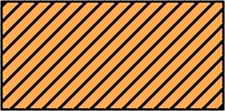 Ж-2.0 зона коллективных садов, огородов
Общественно-деловые зоны
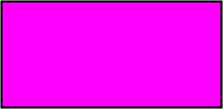 общественная зона объектов социального назначения
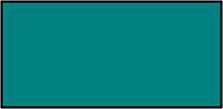 зона объектов общественно-делового назначен и
Производственные зоны
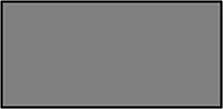 зона предприятий IV класса вредности
Зоны транспортной и инженерной инфраструктур
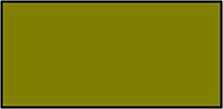 ИТИ-1 зона инженерных сооружений
Зоны сельскохозяйственного использования
зона сельскохозяйственных угоди и
Рекреационные зоны
зона природных ландшафтов и лесопарков
Зоны специального назначения
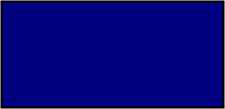 зона кладбищ
Зона культовых объектов и сооружений
территории, предоставленные для добычи полезных ископаемых
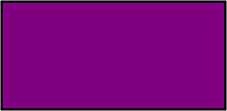 зона культовых объектов и сооружений
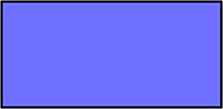 территории покрытые поверхностными водами
территории общего пользования автодороги, улицы (без обозначения)